耶穌愛我！我知道，因有聖經告訴我，幼小孩童祂牧養，他們軟弱主剛強。
主耶穌愛我！主耶穌愛我！主耶穌愛我，有聖經告訴我。

耶穌愛我！永不變，雖我軟弱多疾病，從今離罪得釋放，因主釘死十架上。主耶穌愛我！主耶穌愛我！主耶穌愛我，有聖經告訴我。
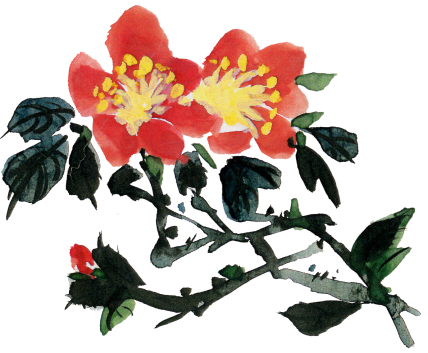 耶穌愛我！我知道-1
耶穌愛我！捨生命，將我罪惡洗乾淨，天堂恩門為我開，讓祂小孩走進來。
主耶穌愛我！主耶穌愛我！主耶穌愛我，有聖經告訴我。
耶穌愛我！到永遠，一生道路主陪伴，主既為我罪捨命，活著願榮耀主名。主耶穌愛我！主耶穌愛我！主耶穌愛我，有聖經告訴我。
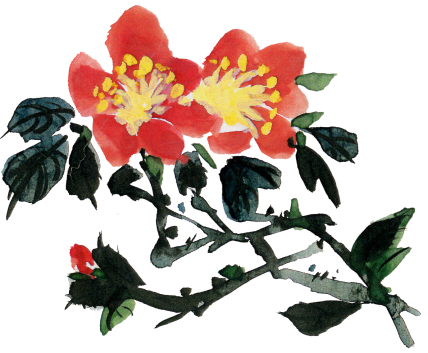 耶穌愛我！我知道-2
野地的花，穿著美麗的衣裳，天空的鳥兒，從來不為生活忙；慈愛的天父，天天都看顧，祂更愛世上人，為他們預備永生的路。
野地的花，穿著美麗的衣裳，天空的鳥兒，從來不為生活忙;慈愛的天父，天天都看顧，祂更愛世上人，為他們預備永生的路。
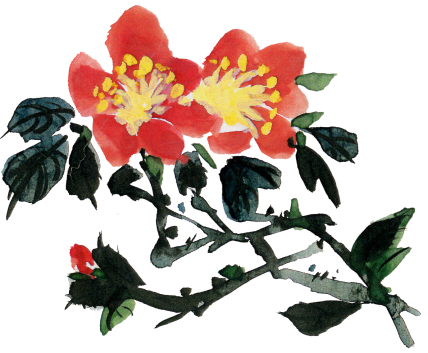 野地的花-1
一切需要，天父已經都知道，若心中煩惱，讓祂為你除掉；慈愛的天父，天天都看顧，祂是全能的主，信靠祂的人真是有福。
慈愛的天父，天天都看顧，祂是全能的主，信靠祂的人真是有福。
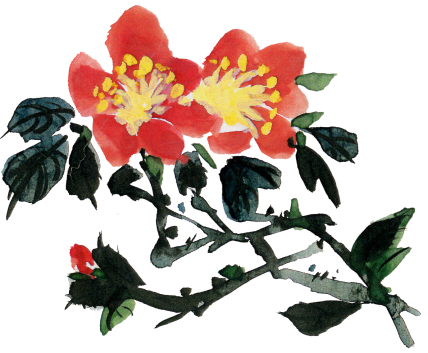 野地的花-2
我的肺腑是你所造的；我在母腹中，你已覆庇我。我要称谢你，因我受造，奇妙可畏；你的作为奇妙，这是我心深知道的。我在暗中受造，在地的深处被联络；那时，我的形体并不向你隐藏。我未成形的体质，你的眼早已看见了；你所定的日子，我尚未度一日，你都写在你的册上了。
				（诗篇139：13-16）
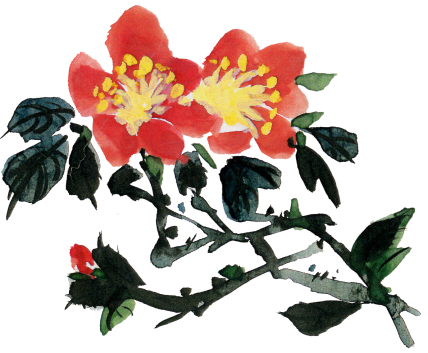 起初，神创造天地。(创世记1：1）
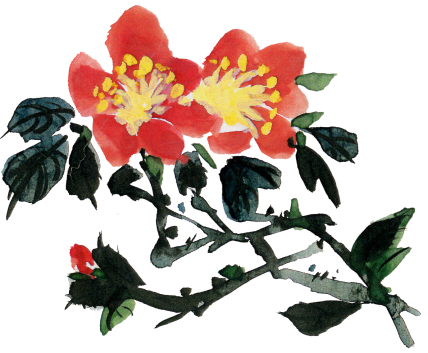 自从造天地以来，神的永能和神性是明明可知的，虽是眼不能见，但藉着所造之物就可以晓得，叫人无可推诿。（罗马书1：20）
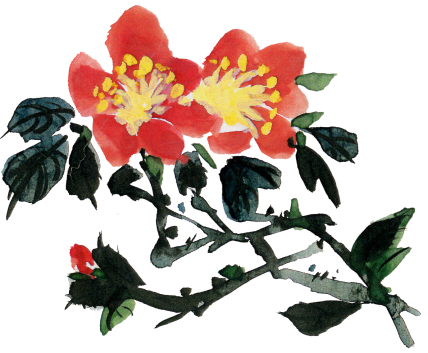 赏赐的是耶和华，收取的也是耶和华。耶和华的名是应当称颂的。（约伯记1：21）
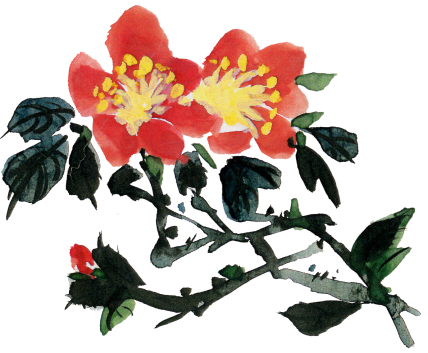 耶和华说：我知道我向你们所怀的意念是赐平安的意念，不是降灾祸的意念，要叫你们末後有指望。（耶利米书29：11）
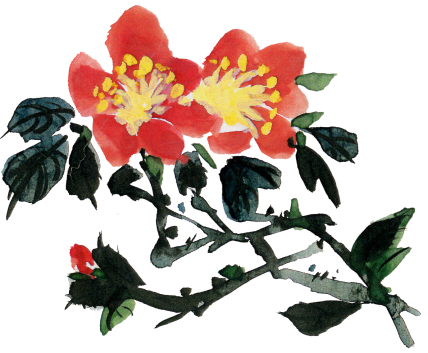 你们虽然不好，尚且知道拿好东西给儿女，何况你们在天上的父，岂不更把好东西给求他的人麽？(马太福音7：11)
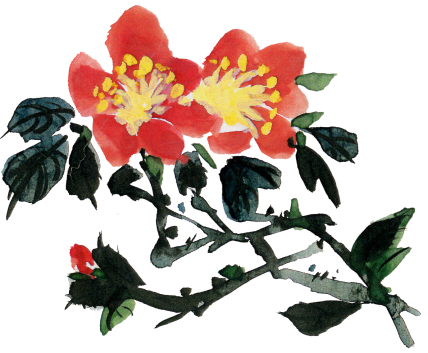 我们晓得万事都互相效力，叫爱神的人得益处，就是按他旨意被召的人。(罗马书8：28)
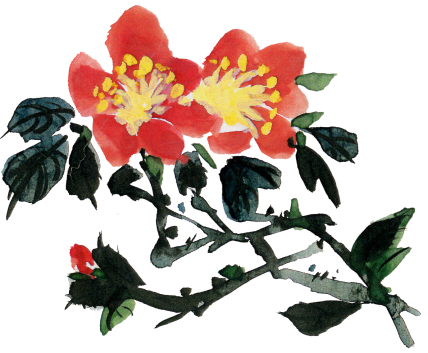 信靠他的人必不至於羞愧。(罗马书9：33)
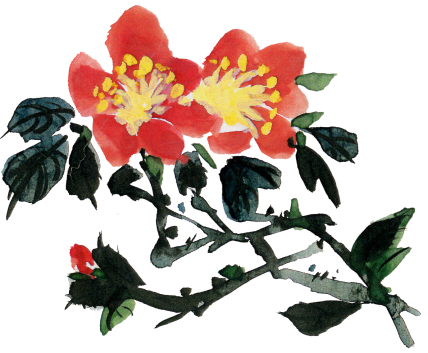 他对我说：我的恩典够你用的，因为我的能力是在人的软弱上显得完全。
					(哥林多后书12：9)
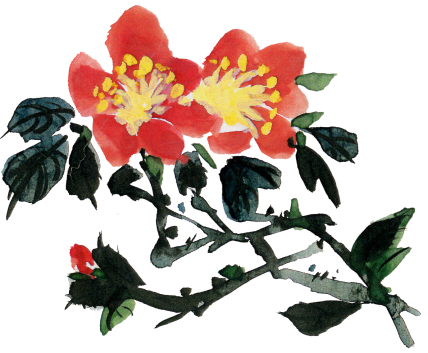 阿爸父,哦～阿爸父
我的心向祢呼求
懇求祢來就近我
使我靈得安息
我的心渴慕見到祢的榮面
讓祢愛將我環繞
阿爸父,哦～阿爸父
在祢腳前我等候
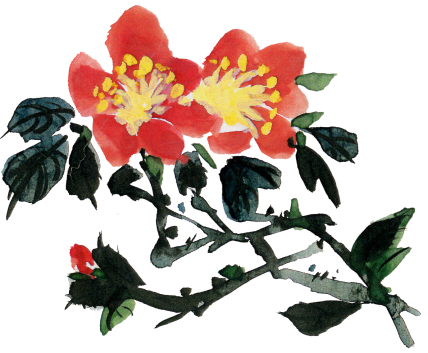 阿爸父-1
阿爸父,哦～阿爸父
我的心向祢呼求
懇求祢來潔淨我
使我靈得自由
我的心渴慕見到祢的榮面
讓祢愛將我環繞
阿爸父,哦～阿爸父
在祢腳前我等候
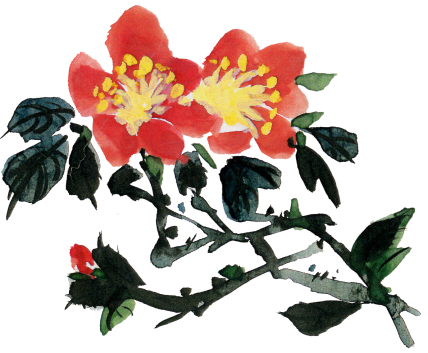 阿爸父-2
我的心渴慕見到祢的榮面
讓祢愛將我環繞
嗯～嗯～
我的心渴慕見到祢的榮面
讓祢愛將我環繞
阿爸父,哦～阿爸父
在祢腳前我等候
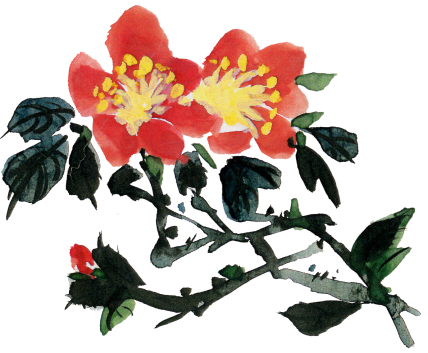 阿爸父-3
主這樣的愛,像那燦爛晨光
照亮我康莊大道
主這樣的愛,像那習習晚風
輕拂著矇矓樹稍
祂珍貴又溫柔穩妥
有耶穌就滿足快活
主這樣的愛,使我激動澎湃
因這愛竟臨到我
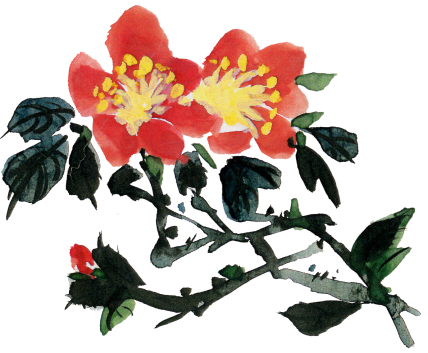 主這樣的愛-1
主這樣的愛,像那浩浩深洋
在主裏我願深藏
主這樣的愛,像那纖纖玫瑰
每日更高貴芬芳
主平安的信息翱翔
我天父高坐在天上
我信靠耶穌,生命奇妙豐富
因主愛這樣深長
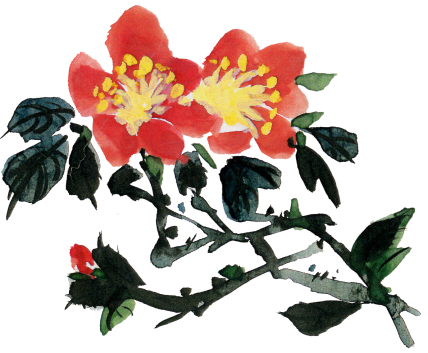 主這樣的愛-2
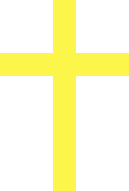 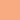 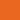 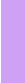 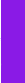 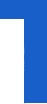 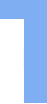 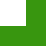 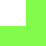 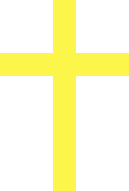 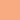 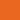 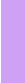 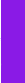 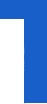 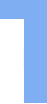 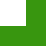 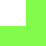 看哪,神的羔羊,背負世人罪孽
祂被壓傷,祂受痛苦
被懸掛在十字架上
聽哪,在十字架上,祂大聲喊叫說:
“我的神阿,我的神阿!
祢為什麼離棄我?”
因為祂愛世人,祂甘願把命喪
偉大的救贖,奇妙的救恩
成了!成了!成了!
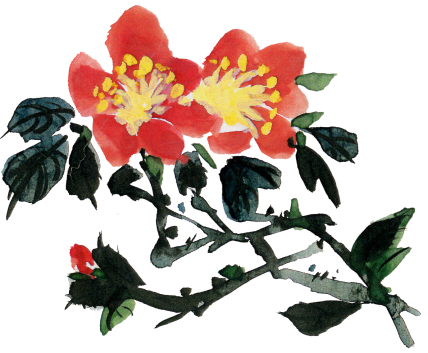 成了-1
人們走過我身旁，他們眼中流露出；心中空虛與愁煩，走向未知路。人生路程極艱難，整日心恐懼，
歡笑掩飾心哭泣，耶穌能醫治。

人們需要主，人們需要主。
當美夢破滅之時，他為人開路。
人們需要主，人們需要主。
何時我們才知，人們需要主。
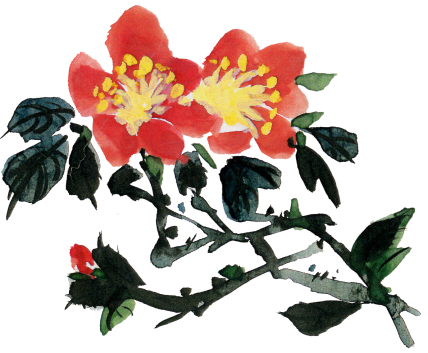 人們需要主-1
主召我們發真光，現世代對錯不分；有代價嫌太高，向失喪人傳福音。當人們背負重擔，祂以愛同擔，只有我們能傳揚，永生的真道。

人們需要主，人們需要主。
當美夢破滅之時，他為人開路。
人們需要主，人們需要主。
何時我們才知，人們需要主。
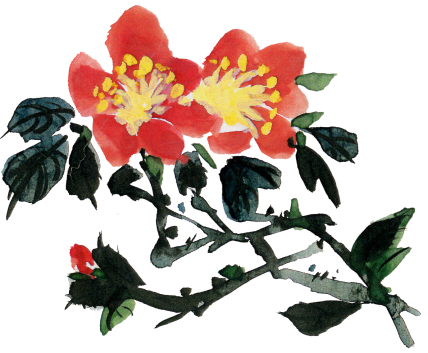 人們需要主-2
When I am down and, oh my soul, so weary
當我失落時，噢，我的靈魂，感到多麽的疲憊
When troubles come and my heart burdened be
當困難來臨時，我的心倍感沉重
Then, I am still and wait here in the silence
然後，我會安靜在沉默中等待
Until you come and sit a while with me
直等到祢來，與我小坐片刻
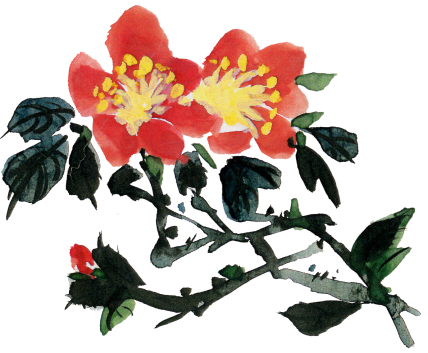 You raise me up (你將我高舉)-1
You raise me up, so I can stand on mountains
你將我高舉，所以我能站在群山頂端
You raise me up, to walk on stormy seas
你將我高舉，讓我能走在狂風暴雨的海上
I am strong, when I am on your shoulders
當我在你的肩上，我是堅強的
You raise me up, to more than I can be
你將我高舉，讓我能超越自己
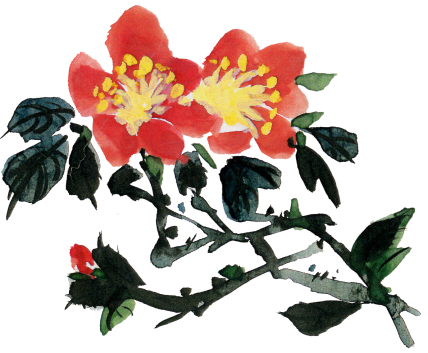 You raise me up (你將我高舉)-2
有福的確據，耶穌屬我！
我今得先嚐主榮耀喜樂！
為神的後嗣，救贖功成，
由聖靈重生，寶血洗淨。

這是我信息，我的詩歌，
讚美我救主，畫夜唱和；
這是我信息，我的詩歌，
讚美我救主，畫夜唱和。
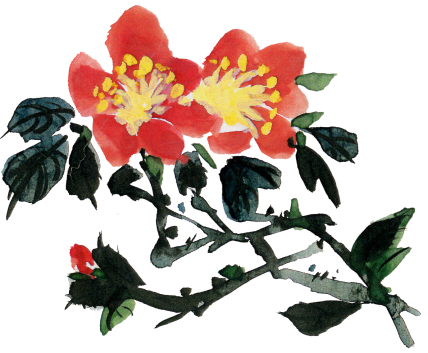 有福的確據-1
完全的順服，快樂無比，
天堂的榮耀顯在我心裏；
天使帶信息，由天而來，
報明主憐憫，述說主愛。
這是我信息，我的詩歌，
讚美我救主，畫夜唱和；
這是我信息，我的詩歌，
讚美我救主，畫夜唱和。
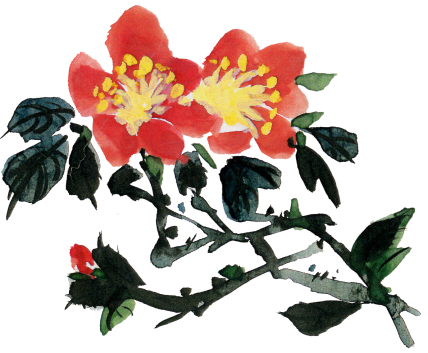 有福的確據-2
完全的順服，完全安息，
何等的歡欣我在基督裏；
儆醒而禱告，等主回來，
滿有主恩賜，暢我心懷。
這是我信息，我的詩歌，
讚美我救主，畫夜唱和；
這是我信息，我的詩歌，
讚美我救主，畫夜唱和。
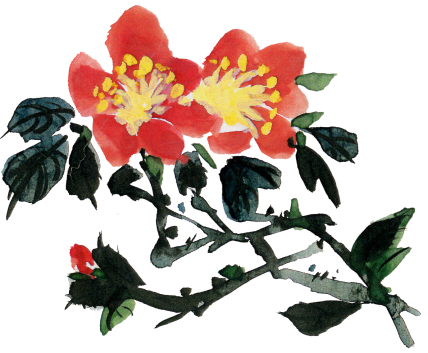 有福的確據-3